UNIVERSIDADE DO ESTADO DO AMAZONAS – UEACENTRO DE ESTUDOS SUPERIORES DE PARINTINS – CESPLICENCIATURA EM PEDAGOGIA
CRIANÇAS E JOVENS NO IMAGINÁRIO DOS VIAJANTES: AMAZONAS NO SÉCULO XIX
Acadêmicas:

Acleísia Tavares

Beatriz Freitas

Diohanna Araújo

Eliomara Elem

Isabely Batista 

Karen Xavier

Keisiane Lopes 

Natália Andrade
Profª MSc. Gyane Karol Santana Leal
Parintins – AM 
2020
INTRODUÇÃO
O IMAGINÁRIO ANTECEDE O PRÓPRIO ATO DE CONHECER;



VISÃO ISOMÓRFICA DOS VIAJANTES AO NOVO MUNDO;




SILENCIAMENTO DAS CRIANÇAS.
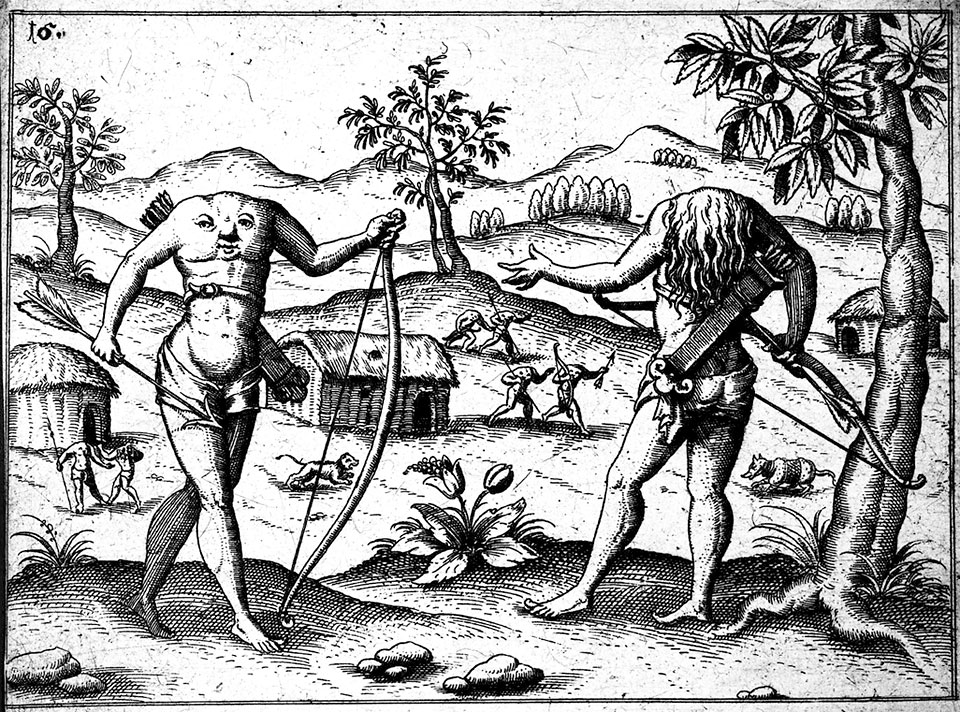 IMAGINÁRIO SOBRE A AMAZÔNIA: SUJEITOS E OS PROCESSOS DA FORMAÇÃO DISCURSIVA
DISCURSO SOBRE O BRASIL;



O SILENCIAMENTO X APAGAMENTO DA CRIANÇA NOS DISCURSOS;



A CRIANÇA É UM SUJEITO SILÊNCIADO;
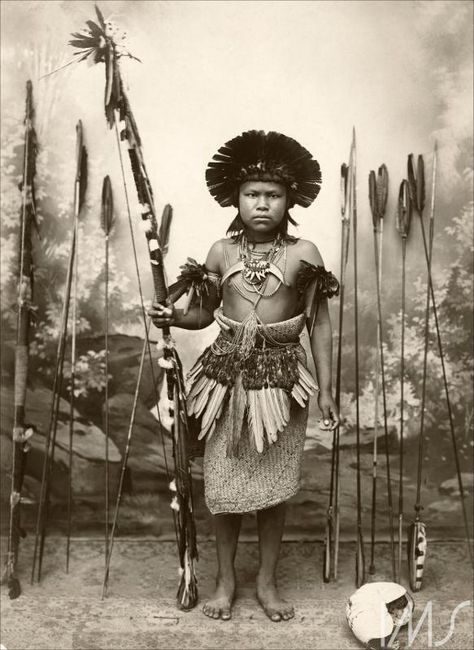 OS DISCURSOS DOS VIAJANTES
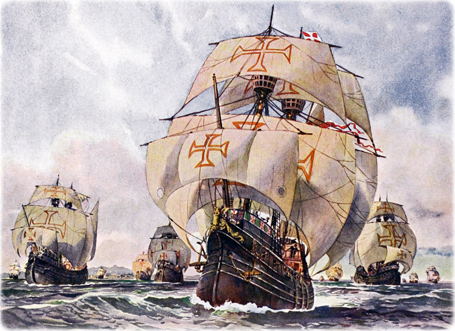 O DESCOBRIMENTO DOS COLOMBOS
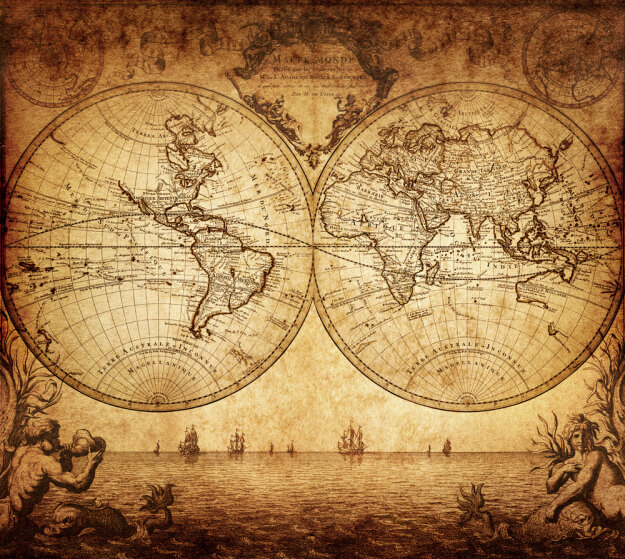 A DIFERENÇA DO VELHO MUNDO E NOVO MUNDO
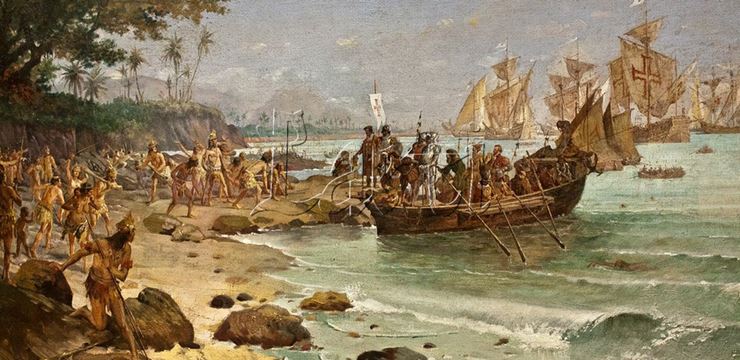 OS PRIMEIROS CONTATOS COM OS NATIVOS
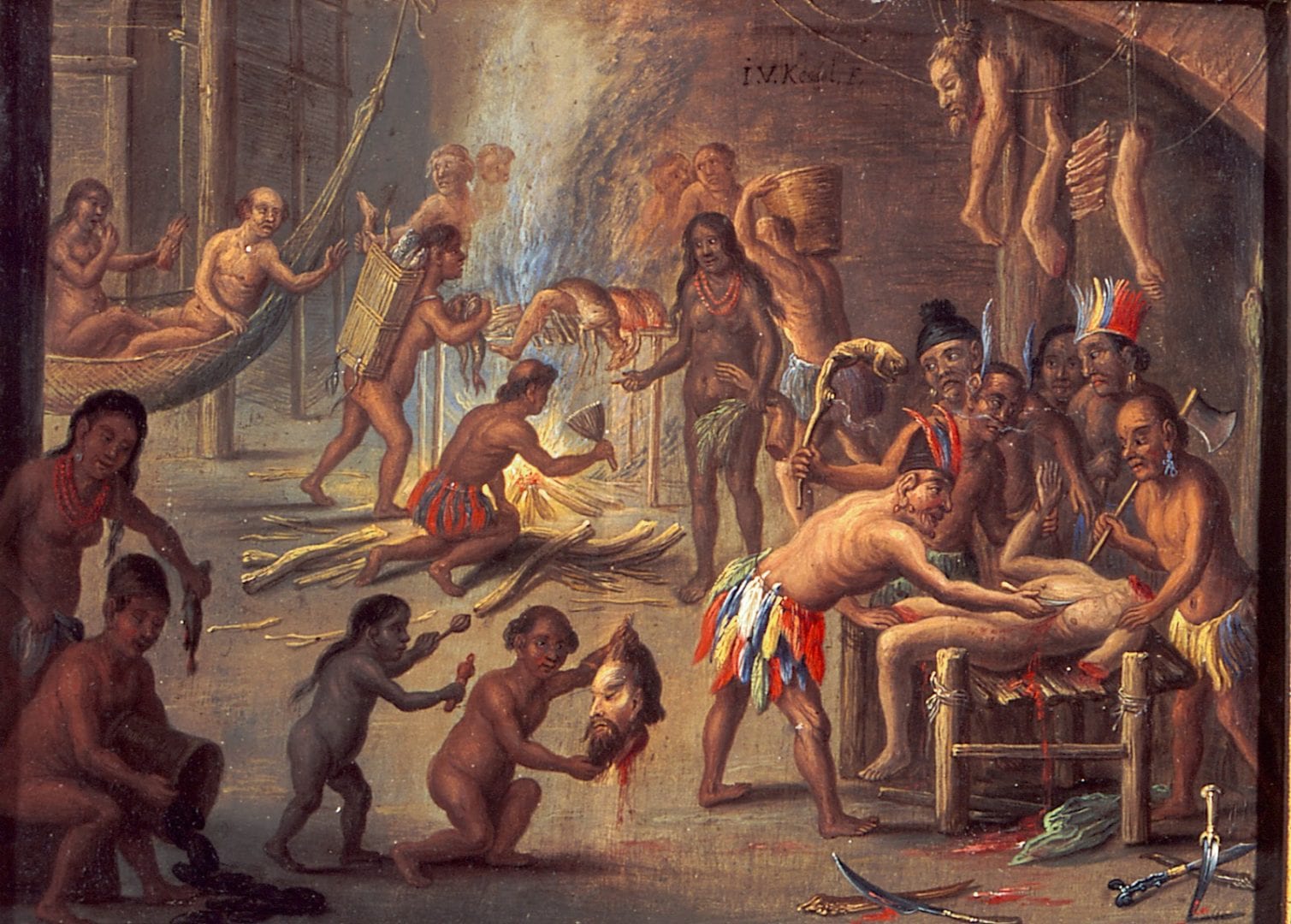 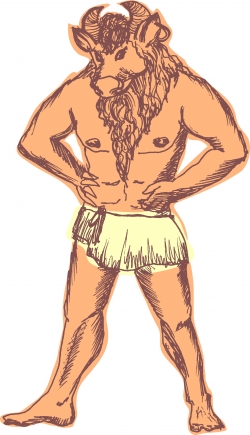 A VISÃO DO COLOMBO SOBRE OS NATIVOS
OS CONTATOS INICIAIS DOS PORTUGUESES
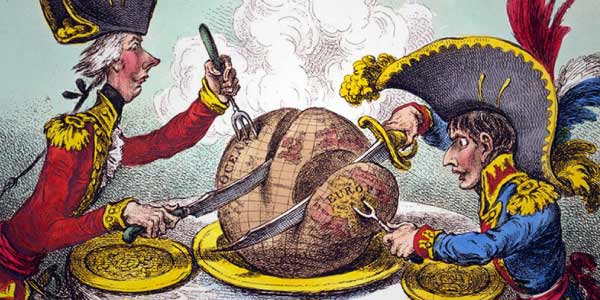 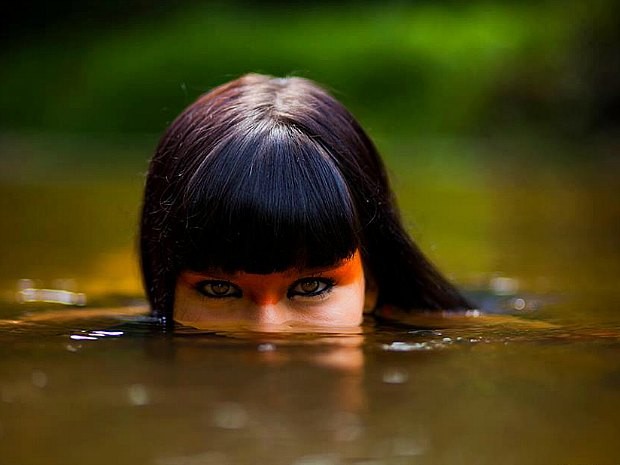 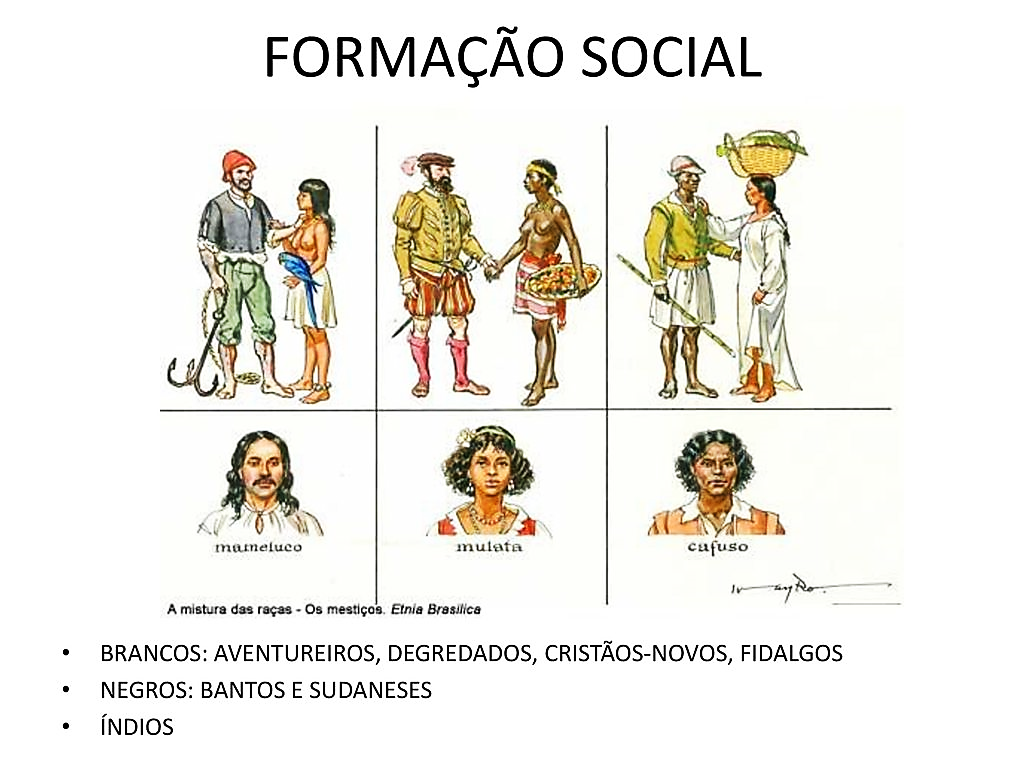 EXPLORAÇÃO DO RIO AMAZONAS
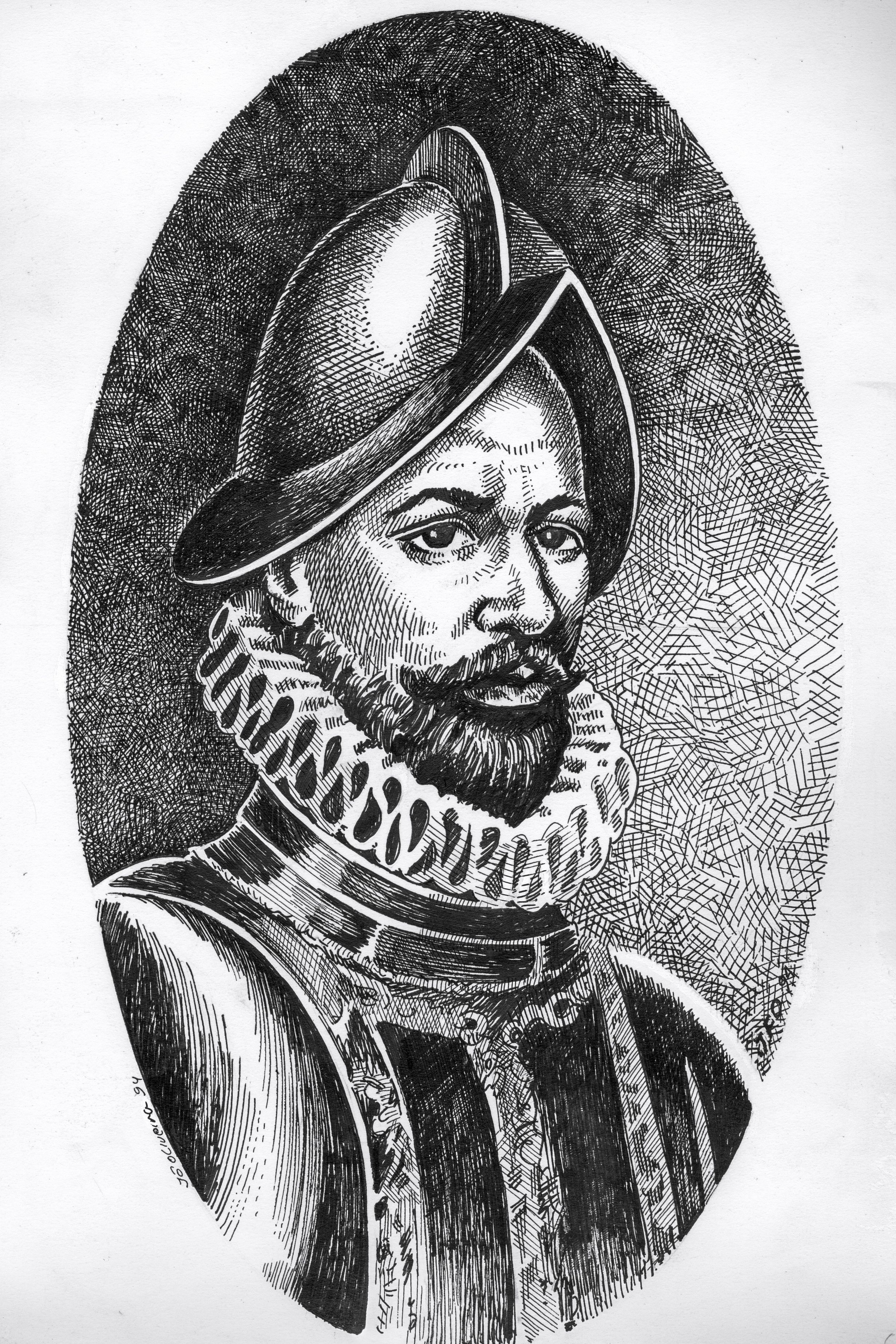 CARVAJAL 


ROJAS


ACUÑA


FRANCISCO DE ORELLANA
FRANCISCO DE ORELLANA
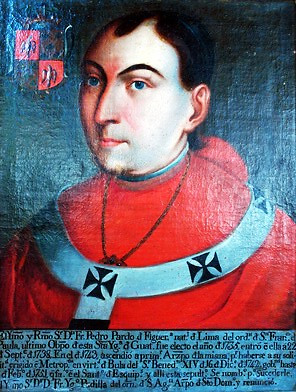 ACUÑA
LA CONDAMINE
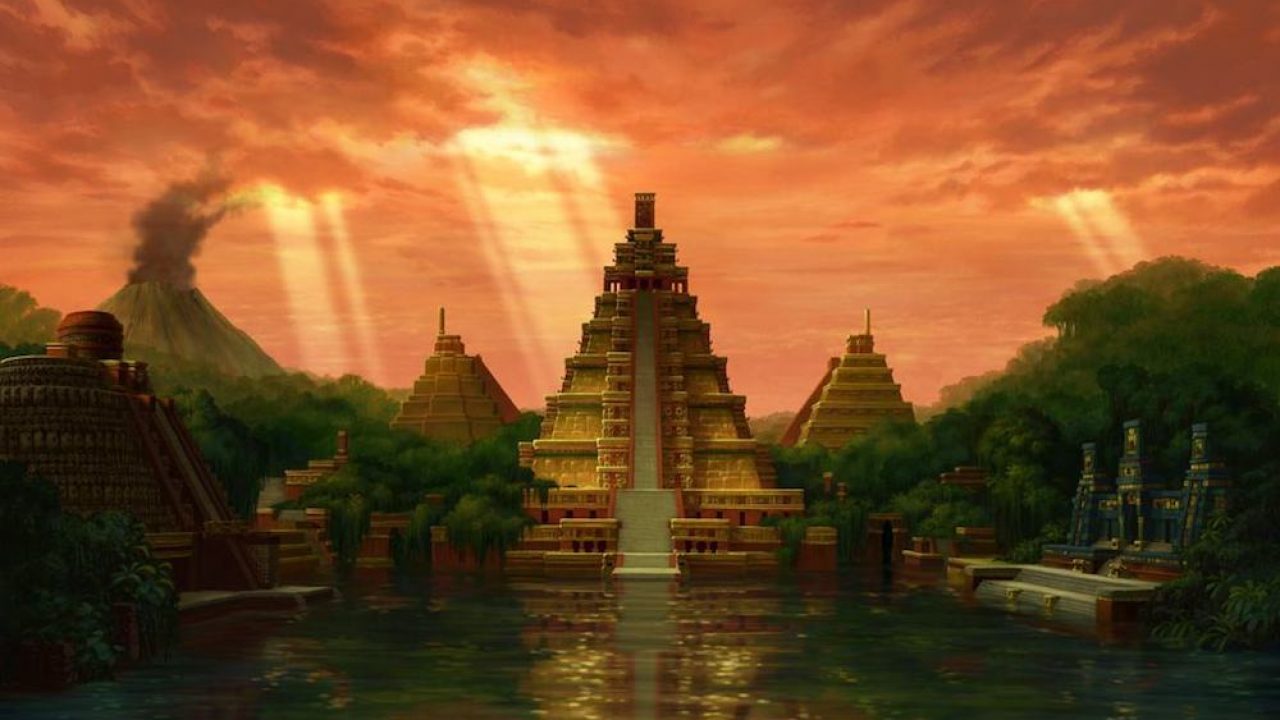 EL DOURADO
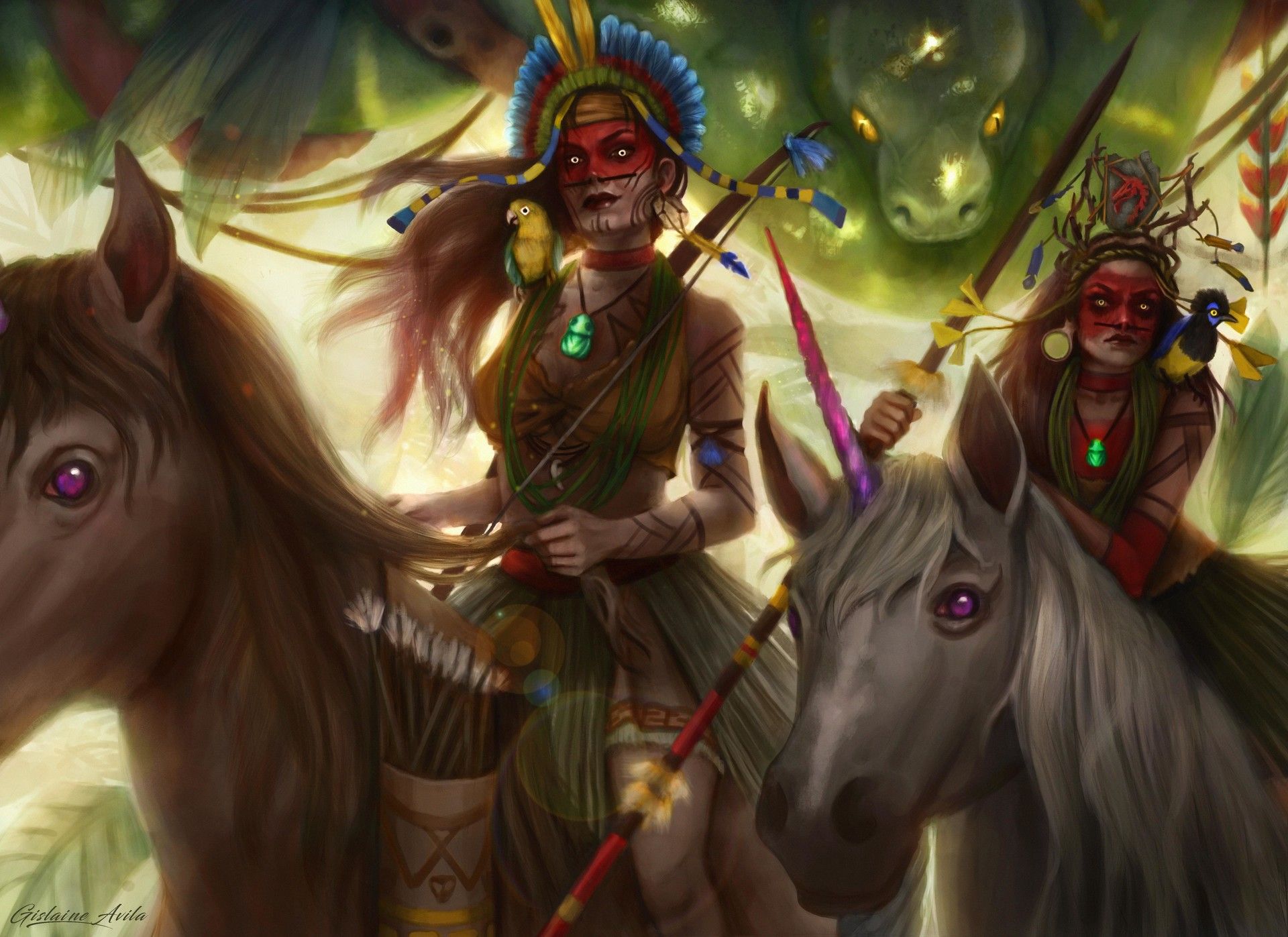 INCAMIABAS
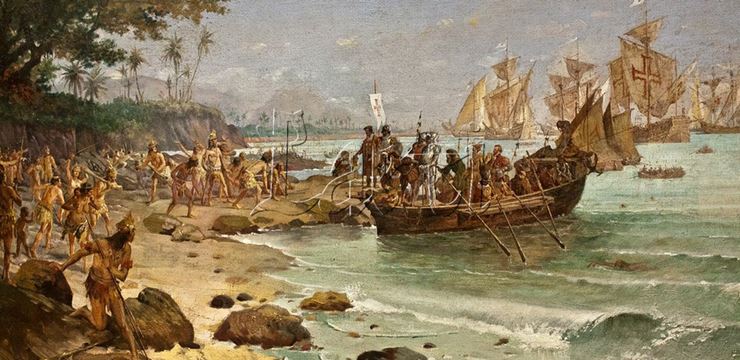 EXPEDIÇÕES FRACESAS
JOÃO DANIEL
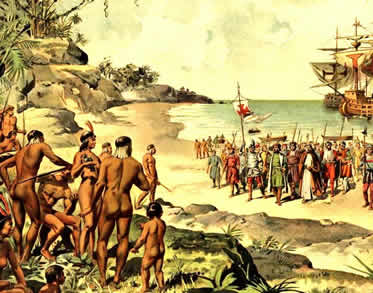 VIAJANTE MISSIONÁRIO
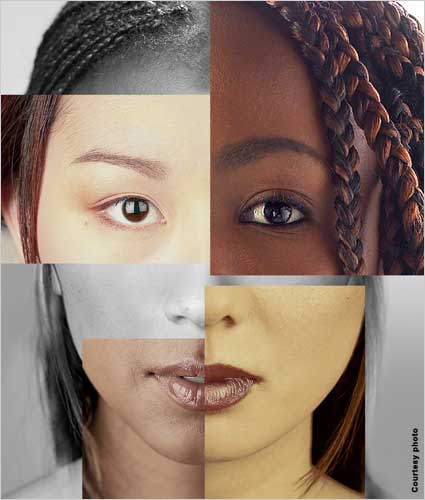 OLHAR ANTROPOLÓGICO
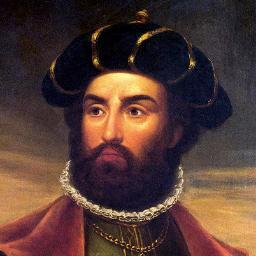 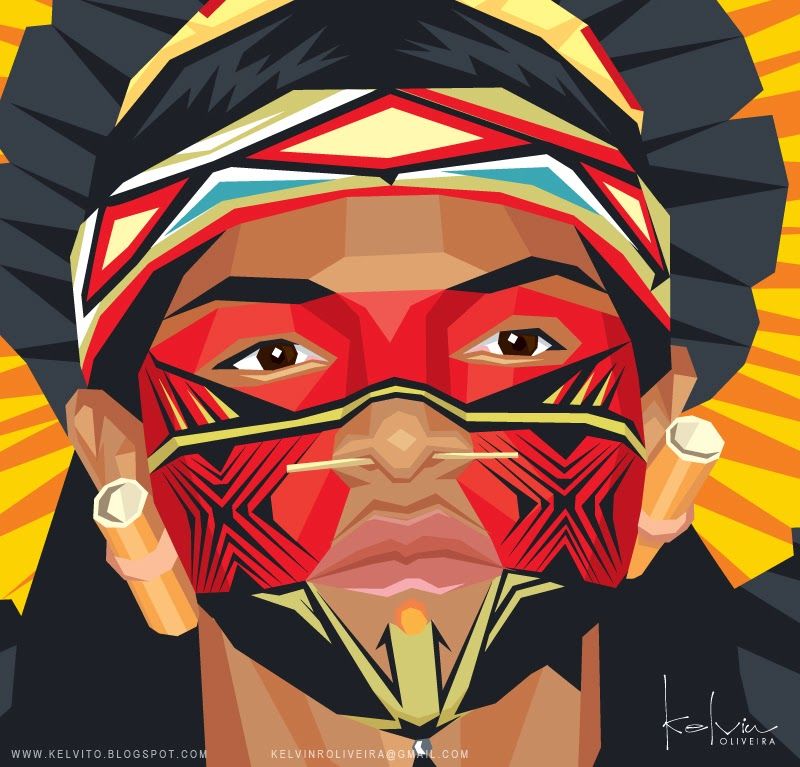 FACE DO ÍNDIO X FACE DO BRANCO
ALEXANDRE RODRIGUES FERREIRA
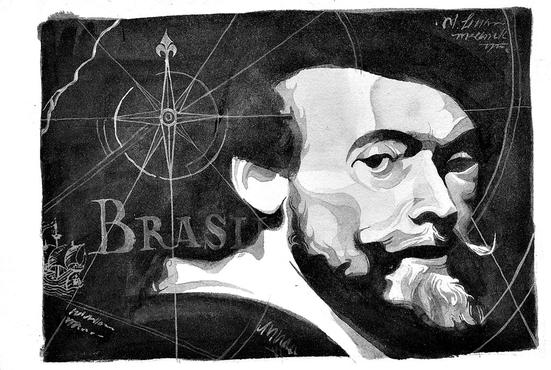 VIAJANTE NATURALISTA PORTUGÊS;



PROJETO DA COROA PORTUGUESA;



O IMAGINÁRIO COLETIVO.
CONSIDERAÇÕES FINAIS
Concluímos com esse trabalho que a visão dos viajantes em relação ao Novo Mundo era imaginária. Os colonizadores viam os índios como insignificantes e as crianças como seres que não tinham voz, pois até a sua língua nativa foi silenciada pelos europeus. Onde o objetivo dos viajantes nas terras do Novo Mundo era no interesse de explorar as riquezas da natureza amazônica contada nas muitas lendas e mitos da história.